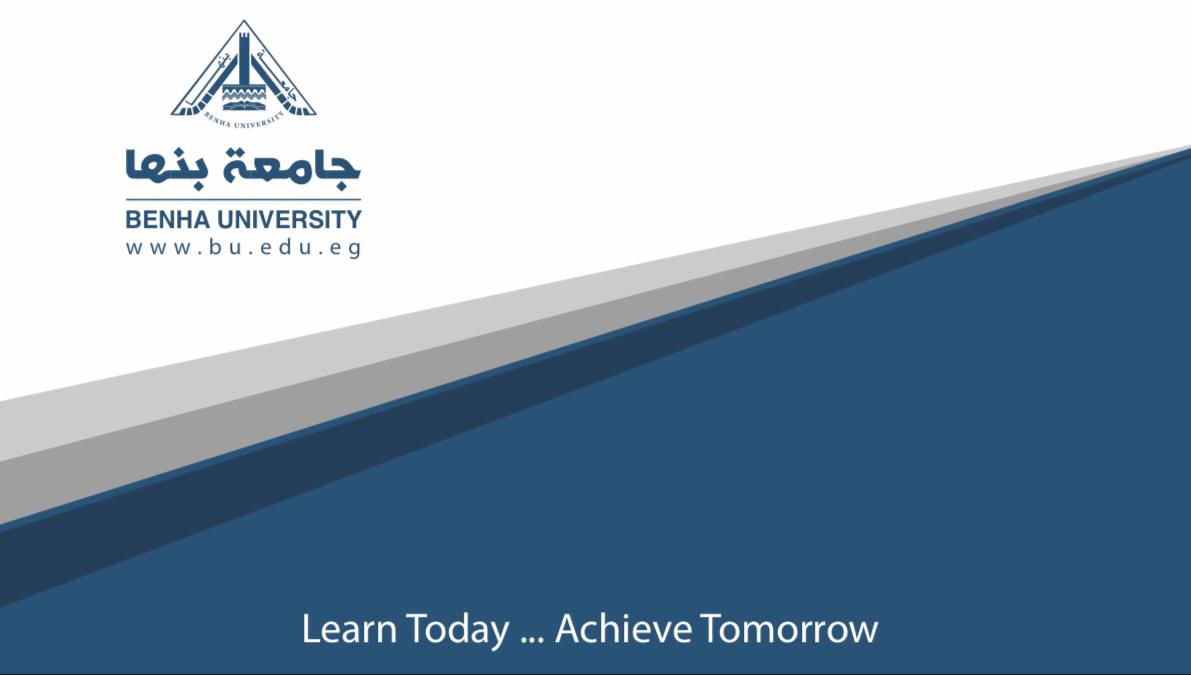 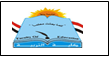 المصدر / جغرافية مصر 
ا.د/ صابر امين دسوقى
كلية الاداب جامعة -بنها
د اسلام سلامه محمد اعداد /
كلية التربية 
شعبة دراسات اجتماعية
الفرقة الرابعة
المحاضرة السابعة
مادة جغرافية مصر
الصحراء الغربية
الخصائص الجغرافية الطبيعية الرئيسية لصحراء مصر الغربية
تباين الصحراء الغربية في خصائصها البنيوية والليثولوجية والتضاريسية والمناخية
يسود السطح الهضبي على الصحراء الغربية.
الحواف الشرقية لهضبة الصحراء الغربية تطل على وادي النيل.
الحواف الشمالية  تطل على البحر المتوسط وتتميز بأنها متعرجة وغير منتظمة. وتنحدر باتجاه السهل الساحلي الشمالي في بعض القطاعات، وباتجاه البحر مباشرة في قطاعات أخرى مثل رأس الحكمة، ورأس علم الروم وهضبة السلوم، حيث يبلغ ارتفاع الحافة إلى أكثر من 250 مترا فوق مستوى سطح البحر،
تبدو أسطح الهضاب، كما لو كانت سهول تحاتية صحراوية، فقد تكون:- 
  صخرية عارية من المفتتات أحيانا. 
 او مغطاة برواسب سطحية، هذه الرواسب قد تبدو :-
حادة الزوايا ومحلية النشأة ومما يؤكد أنها تكونت بفعل عمليات التفكك والتحلل، 
شبه مستديرة ومستديرة ملساء، مما يؤكد أنها تكونت بفعل التعرية المائية، وقد تكون هذه الرواسب رملية تخفي ما تحتها من معالم السطح.
6- تعد الكويستات شكلا من أشكال السطح الشائعة في الصحراء الغربية. وتتألف الكويستا من 
حافة شديدة الإنحدار تتفق مع مكاشف الطبقات الصخرية.
وظهر لطيف الإنحدار يتفق مع الميل العام للطبقات ويطلق عليه مصطلح سطح الميل Dip Slope، 
ومن أمثلة الكويستات الكبرى في الصحراء الغربية الحافة الشمالية لمنخفض القطارة، والحافة الشمالية لمنخفض سيوة، والحافة الشمالية لمنخفض الداخلة، وتتجه واجهات هذه الكويستات صوب الجنوب، أما ظهورها فإنها تتفق مع الميل العام للطبقات صوب الشمال. 
7- يتميز  القطاع الجنوبي من صحراء مصر الغربية بوجود بعض الكتل الصخرية التي تبدو على هيئة تلال من الجرانيت والبازلت، وهي تعد دليلا على نشاط الطفوح البركانية التي شهدها هذا القطاع من الصحراء الغربية خلال الحقب الأولى.
8-تنفرد الصحراء الغربية عن كل من الصحراء الشرقية وشبه جزيرة سيناء بشكل مهم من الأشكال الجيومورفولوجية هو المنخفضات.-
تتباين هذه المنخفضات في مساحتها وبالتالي في أبعادها، وكذلك في أشكالها، 
 أهمية هذه المنخفضات تتمثل فى  أنها تحتوي على مجموعة من الواحات التي تعد بمثابة مراكز الاستقرار البشري في عمق الصحراء، 
يعتمد سكانها على المياه الجوفية التي تدفق في شكل ينابيع أو آبار ارتوازية.
تباينت الآراء حول طريقة تكوين هذه المنخفضات، بعض هذه الآراء
  يؤيد النشأة التكتونية.
 والبعض الآخر يؤيد النشأة بفعل المياه الجارية أو التعرية بفعل الرياح،.
والبعض يرجع تكوين المنخفضات إلى طائفة من العوامل المتشابكة بعضها مع البعض الآخر
9-تنتهي الصحراء الغربية من ناحية الشمال بجبهة ساحلية تمتد لمسافة 540 كيلومتر من الإسكندرية شرقا حتى هضبة السلوم غربا، وتتميز هذه الجبهة بعدة خصائص مورفولوجية مميزة لعل أهمها 
وجود مجموعة من السلاسل الجيرية تحصر بينها منخفضات  ضحلة، قد يتناثر فيها التلال الصغيرة الحجم والمستنقعات والسبخات. 
وجود الرؤوس الصخرية مثل رأس علم الروم.
 وجود الجروف البحرية مثل جرف عجيب
وجود مراوح الأودية كما هو الحال في منطقة مرسى مطروح.
10- تغطي  الأشكال الرملية نحو 40% من إجمالي مساحات الصحراء الغربية، وتتمثل هذه الأشكال في مجموعة من بحار الرمال، وحقول الرمال.
أولا: التوزيع الجغرافي للمنخفضات المصرية الكبرى:	
1- تضم الصحراء الغربية سبعة منخفضات كبرى هي: منخفض الخارجة ومنخفض الداخلة، ومنخفض الفرافرة، ومنخفض البحرية، ومنخفض الفيوم، ومنخض القطارة، ومنخفض سيوة. 
2- تتوزع المنخفضات الكبرى على طول محورين رئيسيين هما: 
 محور شمالي – جنوبي ويضم منخفضات الخارجية. والداخلة، والفرافرة، والبحرية،
محور شرقي – غربي ويضم منخفضات الفيوم، والقطارة، وسيوة. 
3- تضم الصحراء الغربية منخفضات أقل حجما من الكبرى ، ومن أمثلتها: منخفض وادي النطرون، ومنخفض الوادي الفارغ، ومنخفض وادي الريان، ومنخفض أبو منقار، 
4- تضم الصحراء الغربية منخفضات صغيرة والتي تنتشر على سطح الصحراء الغربية وتتركز بشكل واضح جدا على سطح هضبة الحجر الجيري الميوسيني في الجزء الشمالي من الصحراء الغربية
سمات المنخفضات المصرية الكبرى
1- بعض هذه المنخفضات مغلقة بمعنى أنها محاطة بحافات صخرية من جميع الجهات ومن أمثلتها: منخفض البحرية، ومنخفض الفيوم، ومنخفض القطارة، والبعض الآخر شبه مغلق بمعنى أنها مفتوحة من ناحية أو أكثر ومن أمثلتها: منخفض الخارجة، ومنخفض الداخلة، ومنخفض الفرافرة.
2- تقع قيعان المنخفضات الجنوبية ( الخارجة والداخلة والفرافرة، والبحرية) دون مستوى سطح البحر، بينما تقع قيعان المنخفضات الشمالية ( الفيوم والقطارة وسيوة) فوق مستوى سطح البحر.
3- تتوزع المنخفضات في شكل أزواج أو ثنائيات، فهناك ثنائي الخارجة والداخلة، وثنائي الفرافرة والبحرية، وثنائي القطارة وسيوة.
4- يرتبط توزيع المنخفضات بحدود التكوينات الجيولوجية باعتبارها مناطق ضعف في القشرة الأرضية. 
ارتبط تكوين منخفضي الخارجة والداخلة بالحد الجيولوجي بين الحجر الرملي النوبي في الجنوب والطباشير الكريتاسي في الشمال. 
ارتبط تكوين كل من منخفض الفرافرة ومنخفض البحرية بالحد الجيولوجي بين صخور الكريتاسي جنوبا وصخور الأيوسين شمالا، 
ارتبط تكوين كل من منخفض القطارة ومنخفض سيوة على امتداد الحد الجيولوجي بين صخور الأيوسين وصخور الميوسين.
ثالثا: طريقة تكوين المنخفضات المصرية الكبرى:
لقد انقسم الباحثون الذين تعرضوا لطريقة تكوين المنخفضات المصرية الكبرى إلى ثلاث فرق:- 1-  الفريق الأول يؤيد النشأة التكتونية للمنخفضات.- يتزعم هذا الفريق كل من بول ( Ball. 1938) وبيدنيل (Beadnell, 1901) ، وإبراهيم (Ibrahim, 1957) وكنيتش وباللور (Knetsch & Yallouze, 1955) وبفننستايل (Pfannenstiel, 1953) . الاقتصار على رأيين- حون بل ويرى أن المنخفضات المصرية قد تأثرت بالفوالق ثم هبطت الأرض المحصورة بينها،. ويؤيد هوبس (Hobbs. 1917) هذا الرأي حيث أن المواضع الحالية للمنخفضات قد تعرضت لبعض الفوالق المحلية التي ساهمت في تكسير الغطاء الصخري، ثم أعطي للرياح الأهمية الكبرى لاستكمال حفر المنخفضات.
-  بفننستايل - يرى أن كل من العوامل التكتونية، والتعرية الريحية، والحفر المائي لا يمكن أن يكون أي منها مسئولا عن المنخفضات وتجويفها، وكل ما في الأمر أن عوامل بنائية معينة هي التي أدت إلى توزيع المنخفضات بالصحراء الغربية في مواضع معينة، فهي لا يمكن أن تكون قد توزعت حيث توجد بصورة عشوائية، بل نجدها ترتبط بالمناطق الحدية بين التكوينات الجيولوجية المتغايرة وهي بعينها المناطق التي يسود بها مظهر الكويستا.- ويبدو أن هذا الرأي منطقيا ويتفق مع الواقع، إلا أنه لم يتطرق إلى السبب في ارتباط المنخفضات بمناطق معينة من حدود التكوينات الجيولوجية دون غيرها، وربما يكون السبب في ذلك هو قلة سمك الغطاء الكلسي في هذه المواضع.- ولا شك أن التوزيع الجغرافي للمنخفضات المصرية لم يأت من فراغ، وإنما هو نتيجة لعوامل عديدة من بينها حدود التكوينات الجيولوجية، وقلة سمك الغطاء الصخري الكلسي في مواضعها الحالية.فقد ارتبط كل من منخفض الفرافرة والبحرية بالحد الجيولوجي الفاصل بين الطباشير الكريتاسي في الجنوب والحجر الجيري الأيوسيني في الشمال.
الفريق الثاني دور التعرية الريايحية في نشأة المنخفضات المصرية  - يتزعم هذا الفريق  بول ، وبيدنيل على دور التعرية الريايحية في نشأة المنخفضات المصرية.  - جون بل - ويرى (Ball, 1933) أن الرياح مسئولة عن تراجع حافات المنخفضات المصرية التي تتميز بأنها تتألف من طبقات صخرية صلبة مرتكزة على طبقات هشة حيث أن الرياح تستطيع أن تنحت التكوينات الهشة نحتا سفليا فتنهار التكوينات الصلبة التي تعلوها وبالتالي تتراجع الحافات وتتسع المنخفضات، الأمر يترتب عليه إزالة الحواجز الصخرية التي تفصل بين المنخفضات وتسوية سطح الصحراء وتحويله في نهاية دوره التعرية إلى سطح تحاتي.- ورغم كثرة المؤيدين لنشأة المنخفضات بفعل التعرية الرياحية، إلا أن هناك سؤال يطرح نفسه وهو كيف يمكن للرياح أن تمارس عملها في الغطاء الصخري الكلسي الصلب الذي يتوج سطح الصحراء الغربية؟ وهنا لابد أن تكون هناك عوامل أخرى ساعدت على إزالة هذا الغطاء الصلب ثم تبدأ الرياح في ممارسة عملها. وفيما يتعلق بهذه النقطة نجد أن هوبس (Hobbs. 1917) اعتقد في وجود فوالق محلية في مواضع المنخفضات ثم استغلت الرياح هذه الفوالق لكي تمارس عملها وبالإضافة إلى ذلك فإن معظم الباحثين ركزوا على دور المياه في إزالة الغطاء الصخري الصلب مستفيدة في ذلك من مناطق الضعف المرتبطة بالفواصل والشقوق.
الفريق الثالث يؤيد دور المياه الجارية في حفر المنخفضات - يتزعم هذا الفريق بلانكنهورن Blankenhorn وكوليه Callet، وسعيد Said وغيرهم دور المياه الجارية في حفر المنخفضات على ما عداها من عوامل الحفر الأخرى.  ماكس بلانكنهورن - ربط نشأة المنخفضات المصرية الكبرى بالنهر الليبي، وكذلك كوليه الذي يعتقد بأن غرد أبو محرك يمتد على طول مجرى نهر قديم هو النهر الليبي، ومن الصعب قبول هذين الرأيين لعدة أسباب نذكر منها ما يلي:         - الشكل المغلق وشبه المغلق للمنخفضات.        - قلة انحدار سطح الصحراء الغربية والذي لا يسمح باستمرار جريان نهري.        - الإتساع الكبير للمنخفضات مثل منخفض الخارجة والداخلة والذي يزيد على اتساع وادي النيل نفسه.      -  لم يعثر على بقايا المجرى المزعوم غرب الموهوب والفرافرة.
تابع بقية الموضوع  – المحاضره الخامسة
رشدى سعيد (Said, 1960) - يرى أن إذابة الصخور بفعل المياه ضرورة لإذابة الغطاء الصخري الكلسي، حيث وجد على سطح الهضبة الميوسينية شمال منخفض القطارة مباشرة مئات من المنخفضات الدقيقة. ولاشك أن امتلاء هذه المنخفضات الدقيقة بالمياه في ظل ظروف رطبة مضت يمكن أن تؤدي إلى إذابة وتأكل صخورها،---- وبالتالي تزداد المنخفضات عمقا واتساعا.----- ثم تتصل هذه المنخفضات الدقيقة ببعضها مكونة منخفضا أكثر حجما إلى ------أن تزول وتتلاشى طبقة الغطاء الصخري من الحجر الجيري،------ عندئذ تمارس الرياح عملها في إزالة التكوينات الهشة الموجودة أسفل الغطاء الصخري الكلي الصلد،----- وبهذا تعد المنخفضات الدقيقة المرحلة الجنينية في تكوين المنخفضات الأكبر.
رشدى سعيد وتكوين المنخفضات الكبرى فى الصحراء الغربية(هام جدا)- طريقة تكوين المنخفضات المصرية الكبرى ليست بسيطة وإنما هي معقدة، ولا ترتبط بعامل واحد فقط وإنما بمجموعة من العوامل المشتركة مع بعضها. فالمنخفضات هي المحصلة النهائية للعوامل التالية:1- العوامل الجيولوجية المتمثلة في الإلتواءات المحدبة والمقعرة. والفوالق الرئيسية والمحلية، والفواصل والشقوق. وتتابع الطبقات الصخرية المتباينة الصلابة، وميل الطبقات، وحدود التكوينات الجيولوجية وغيرها من عوامل الضعف الجيولوجي.2- المياه سواء كانت مياه سطحية مثل الأمطار والمياه الجارية أو مياه جوفية وارتباط منسوبها بمستوى سطح البحر، ونشاط عملية الإذابة سواء بفعل المياه السطحية أو ارتفاع وانخفاض مستوى الماء الجوفي نتيجة للتذبذب في مستوى سطح البحر.3 - نشاط التعرية الرياحية في ظل الظروف المناخية الجافة الحالية والتي بدأت منذ الألف الثالثة قبل الميلاد، وهي التي أعطت للمنخفضات المصرية اللمسات الشكلية النهائية التي تبدو بها في الوقت الراهن.
المحاضرة الاخيرة
مع تمنياتى بدوام النجاح والتفوق